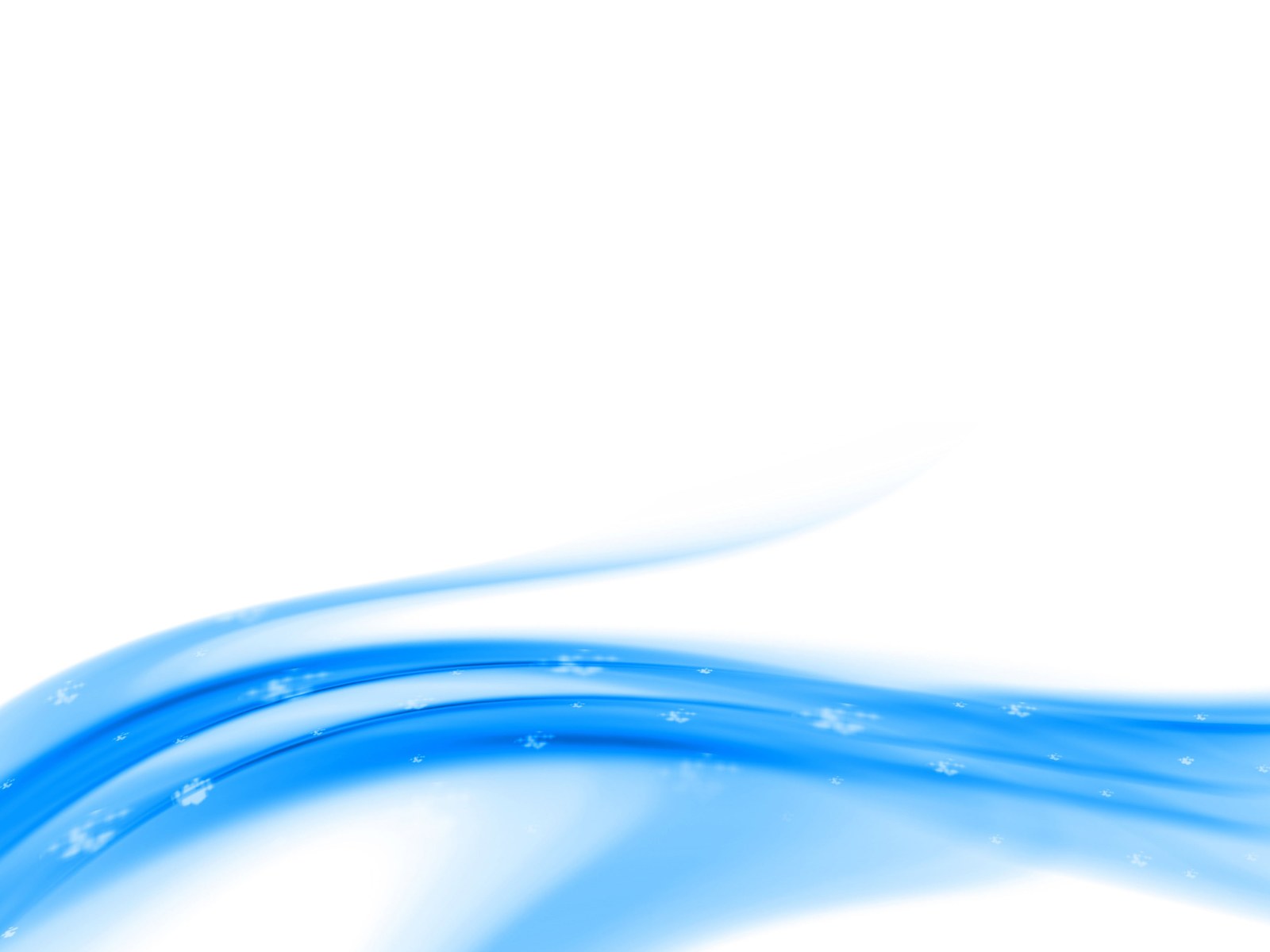 กลุ่มงานประกันสุขภาพ
เรื่อง.....เพื่อทราบ
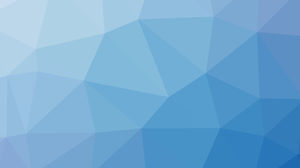 เรื่องเพื่อทราบ 
  การจัดสรรเงินเหมาจ่ายรายหัวในกลุ่มบุคคลที่มีปัญหาสถานะและสิทธิ ไตรมาส 3 ปีงบประมาณ 2565
กองเศรษฐกิจสุขภาพและหลักประกันสุขภาพ สำนักงานปลัดกระทรวงสาธารณสุข ได้ดำเนินการโอนเงินจัดสรรงบประมาณเหมาจ่ายรายหัวเป็นค่าใช้จ่ายในการจัดบริการขั้นพื้นฐานด้านสาธารณสุขบุคคลที่มีปัญหาสถานะและสิทธิ ปีงบประมาณ 2565 (ไตรมาส 3)   เมื่อวันที่ 18 พฤษภาคม 2565  โดยจัดสรรดังนี้
1. จัดสรรให้ตามหน่วยบริการที่รับลงทะเบียนผู้มีสิทธิโดยตรง  กรณี OP Normal จำนวน 1,051 คน รวมเป็นเงิน 165,260.19 บาท (หนึ่งแสนหกหมื่นห้าพันสองร้อยหกสิบบาทสิบเก้าสตางค์) โดยกองเศรษฐกิจฯได้โอนเข้าโดยตรงไปยังโรงพยาบาลทุกแห่งแล้ว
2.จัดสรรให้สำนักงานสาธารณสุขจังหวัด กรณี OPAE,OP Refer และ PP รวมเป็นเงิน 110,173.46 บาท (หนึ่งแสนหนึ่งหมื่นหนึ่งร้อยเจ็ดสิบสามบาทสี่สิบหกสตางค์)
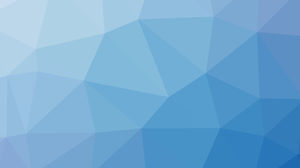 เรื่องเพื่อทราบ 
 การจัดสรรเงินเหมาจ่ายรายหัวในกลุ่มบุคคลที่มีปัญหาสถานะและสิทธิ ไตรมาส 3 ปี 2565
หมายเหตุ : กองเศรษฐกิจสุขภาพและหลักประกันสุขภาพ สำนักงานปลัดกระทรวงสาธารณสุข โอนเข้าโดยตรงไปยังโรงพยาบาลทุกแห่งแล้ว
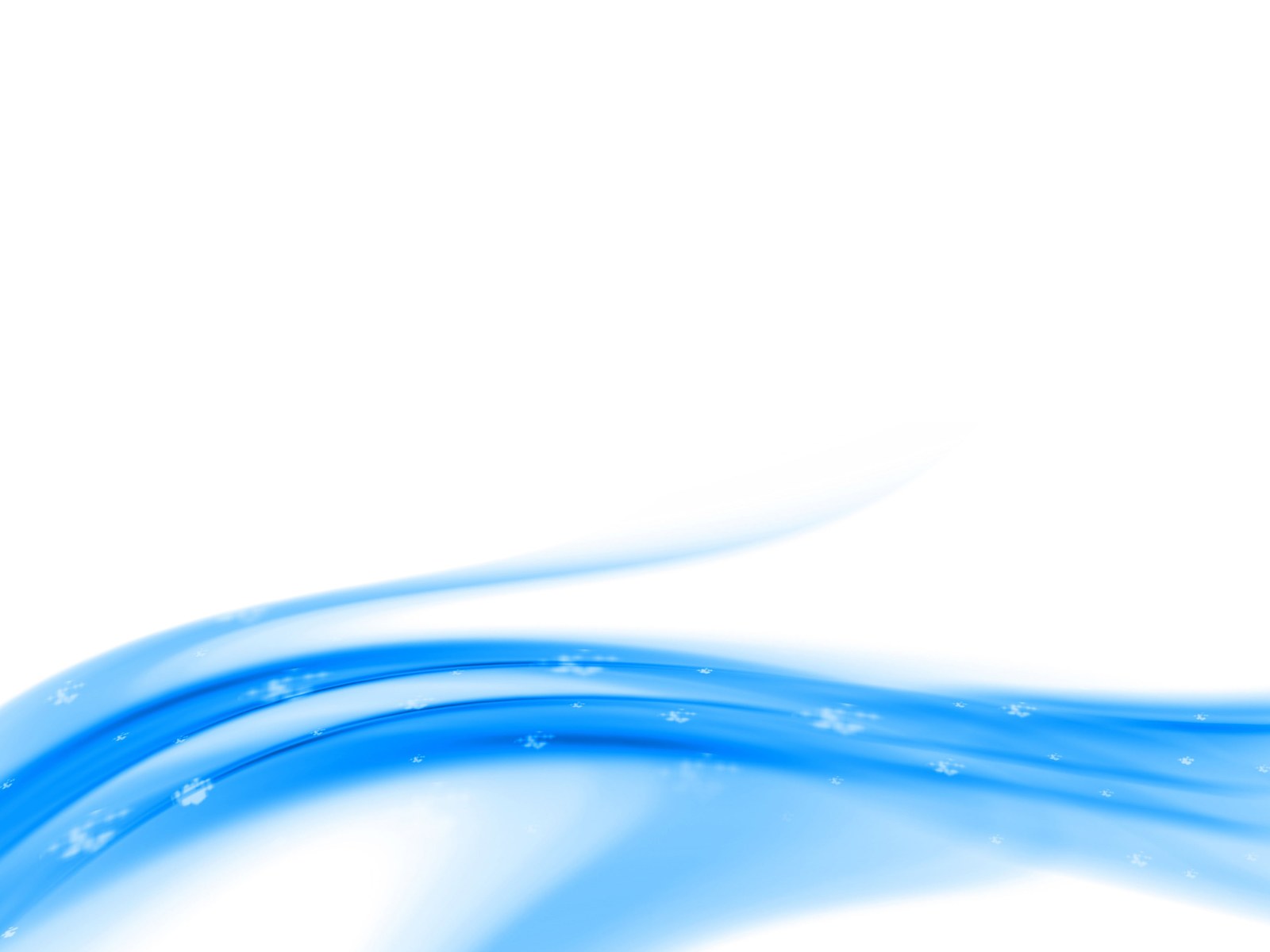 กลุ่มงานประกันสุขภาพ
เรื่อง.....เพื่อพิจารณา
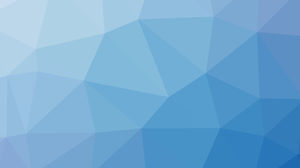 วาระที่      เรื่องเพื่อพิจารณา 
  การจัดสรรเงินเหมาจ่ายรายหัวในกลุ่มบุคคลที่มีปัญหาสถานะและสิทธิ ไตรมาส 3  ปีงบประมาณ 2565
กรณี OPAE,OP Refer และ PP
เงินจัดสรรเงินกันระดับประเทศ เพื่อช่วยเสริมสภาพคล่องทางการเงินของหน่วยบริการ จำนวน 2 ล้านบาท
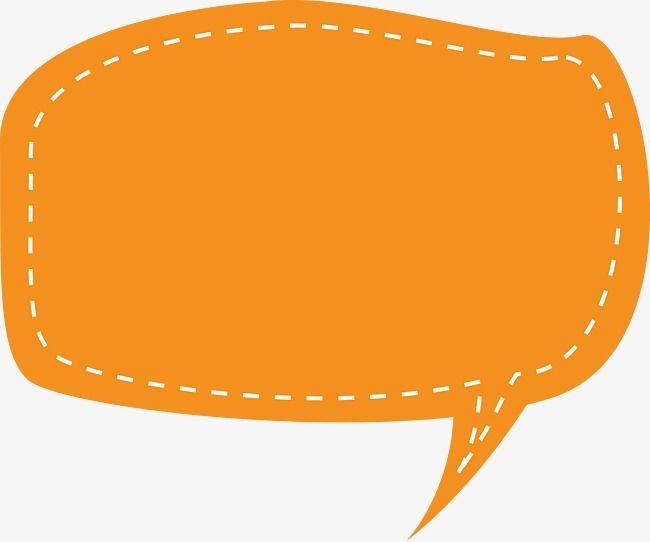 สำนักงานเขตสุขภาพที่ 2 ได้จัดสรรเงินกันระดับประเทศให้กับสำนักงานสาธารณสุขจังหวัดเพชรบูรณ์ทุกแห่ง แห่งละ 2 ล้านบาท เพื่อช่วยเสริมสภาพคล่องทางการเงินของหน่วยบริการและสนับสนุนการจัดบริการของหน่วยบริการแก่ประชาชนตามนโยบายของกระทรวงสาธารณสุข ให้จังหวัดปรับเกลี่ยส่งสำนักงานเขตสุขภาพที่2  ภายในวันที่ 27 พฤษภาคม 2565 ซึ่ง กลุ่มงานประกันสุขภาพ ได้จัดสรรให้หน่วยบริการทุกแห่ง เป็นการจัดซื้อยาเพื่อหมุนเวียนในการรักษาผู้ป่วย Hepatitis C โดยให้โรงพยาบาลหนองไผ่เป็นผู้ดำเนินการจัดซื้อ